Figure 6 Restriction analysis shows heterozygous loss of a Cac8I site segregates with affected individuals within the ...
QJM, Volume 96, Issue 9, September 2003, Pages 663–671, https://doi.org/10.1093/qjmed/hcg112
The content of this slide may be subject to copyright: please see the slide notes for details.
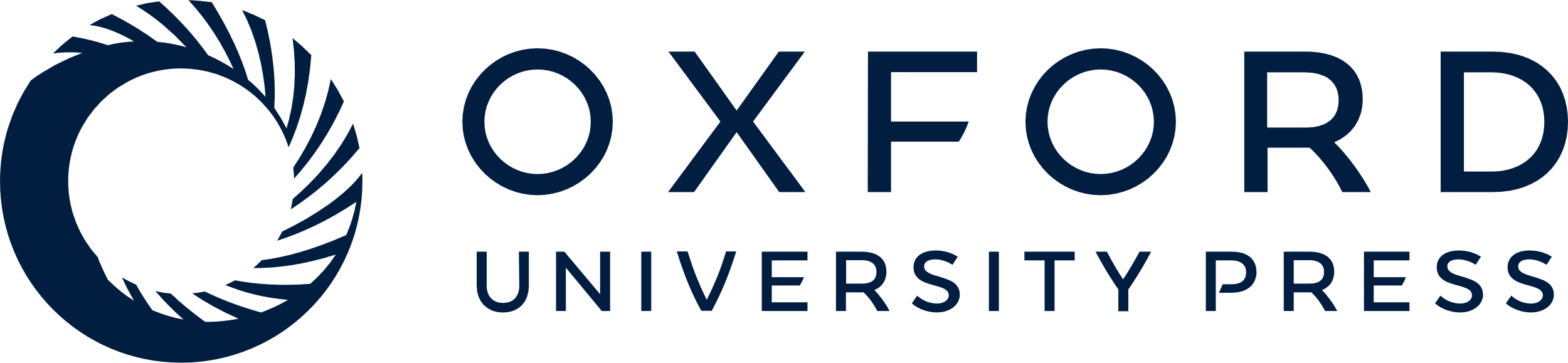 [Speaker Notes: Figure 6 Restriction analysis shows heterozygous loss of a Cac8I site segregates with affected individuals within the family. Genomic DNA was amplified using PCR primers specific for exon 20 of the COL2A1 gene,12 digested with Cac8I and separated by 10% polyacrylamide gel electrophoresis. Samples were derived from individuals shown in the pedigree (Figure 2) as follows: lane 1, proband (IV:2); lane 2, proband’s affected mother (III:2); lane 3, proband’s affected grandmother (II:2), lane 4, proband’s unaffected great-aunt (II:4).


Unless provided in the caption above, the following copyright applies to the content of this slide: © Association of Physicians 2003; all rights reserved]